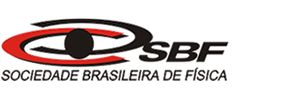 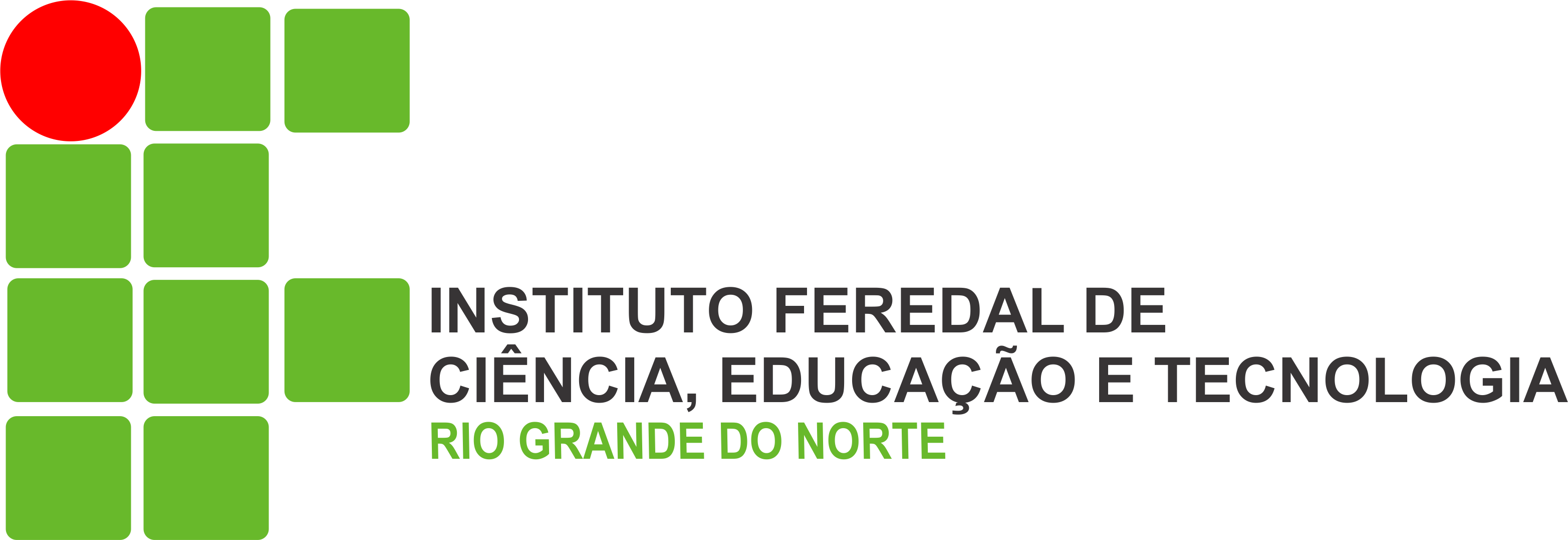 Referenciais não inerciais e as forças fictícias
Professor:
		Rhodriggo Mendes
		Melquisedec Lourenço
1- Referenciais.
1- Referenciais.
O que é um referencial?
Um fenômeno pode ser descrito de formas diferentes por dois referenciais distintos?
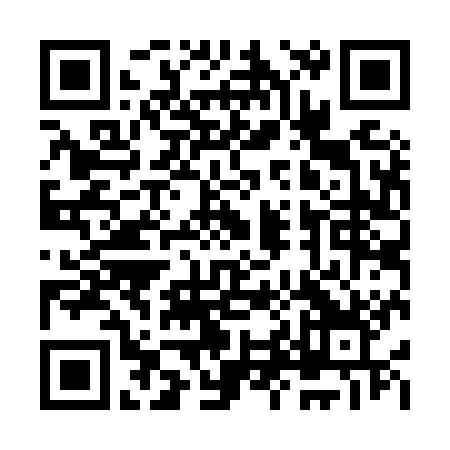 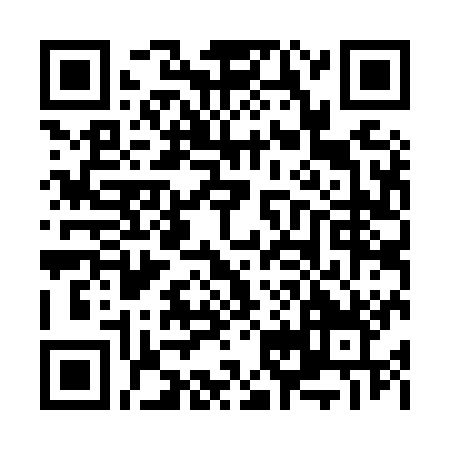 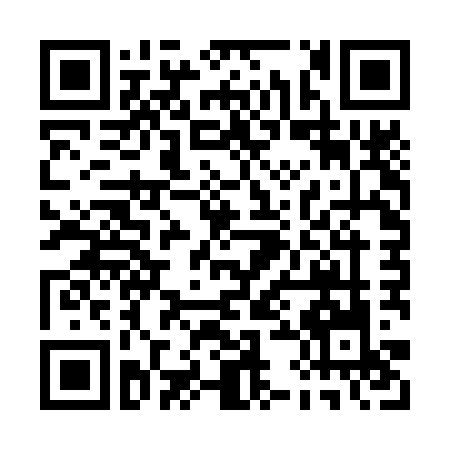 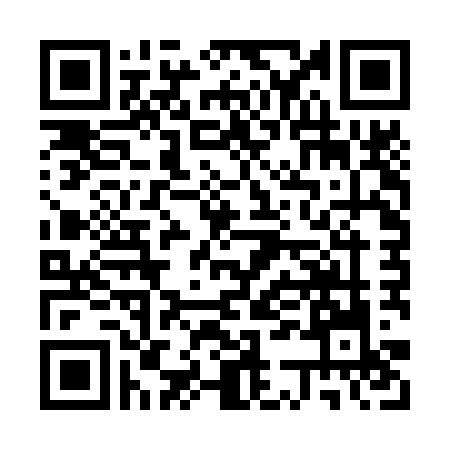 01                 02                   03                    04  
Vídeos
2
2- As Leis do Movimento.
2- As Leis do Movimento.
De acordo com as Leis de Newton, como um pêndulo pendurado deve se comportar?
E um corpo abandonado de uma certa altura?
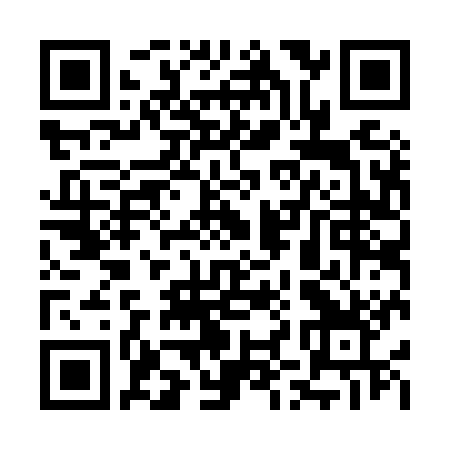 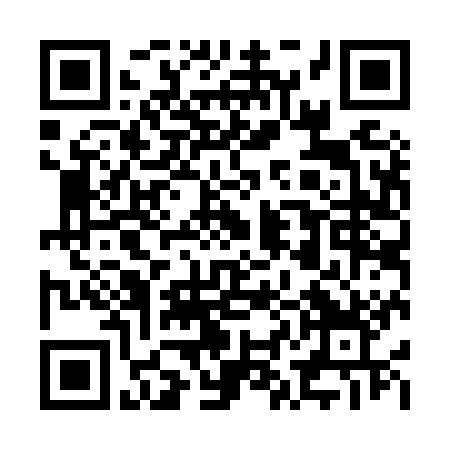 05                    06
Vídeos
3
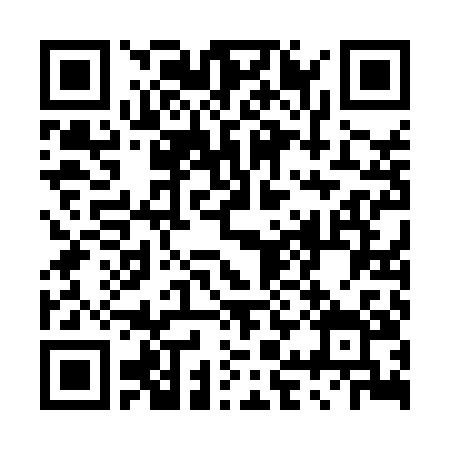 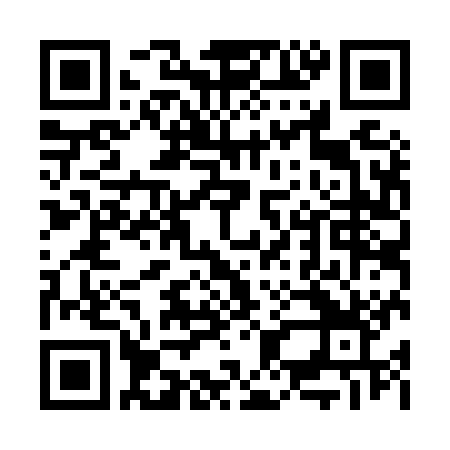 3- Forças inerciais.
3- Forças inerciais.
07              08
Vídeos
A forças inerciais estão presentes em todos os referenciais?
Qual a definição de o referencial não inercial?
É possível determinar a aceleração de um sistema a partir da força inercial? E a velocidade?
4
4- Peso aparente.
4- Peso aparente.
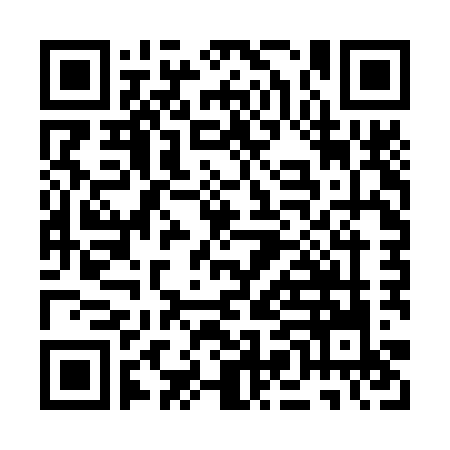 O que a balanças medem? O que elas indicam (exibem no mostrador)?
Vídeo 09
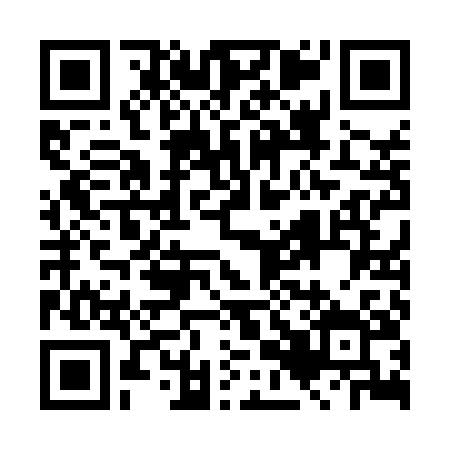 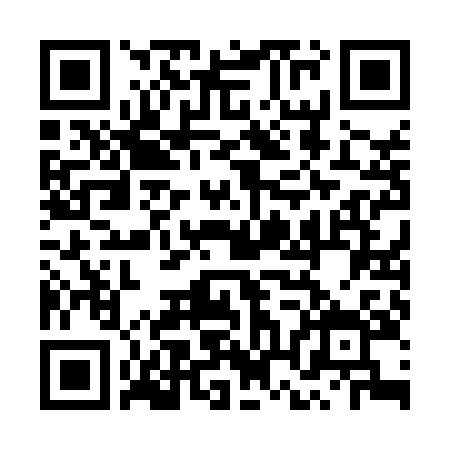 Como uma balança poderia indicar um peso maior do que o que um corpo possui? E menor?
10                       11
Vídeos
5
5- Força centrífuga.
5- Força centrífuga.
Uma máquina de lavar, se usada na função centrifugar, deixa a roupa quase seca. Como é possível?
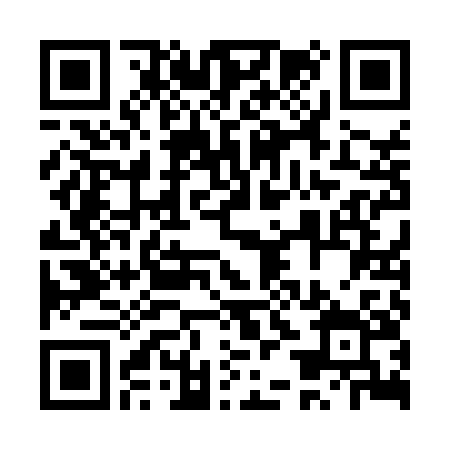 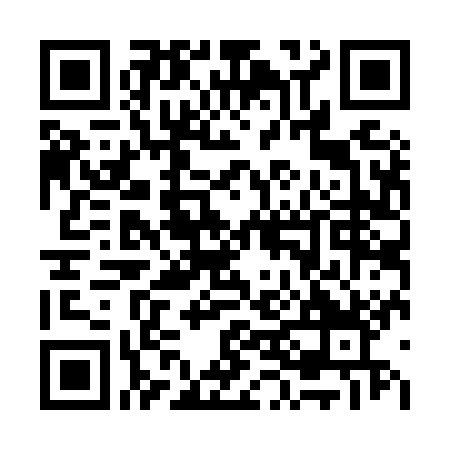 Vídeo 13
Vídeo 12
A força centrífuga está presente em qualquer referencial?
6
6- Força coriollis.
Apenas veja o vídeo!
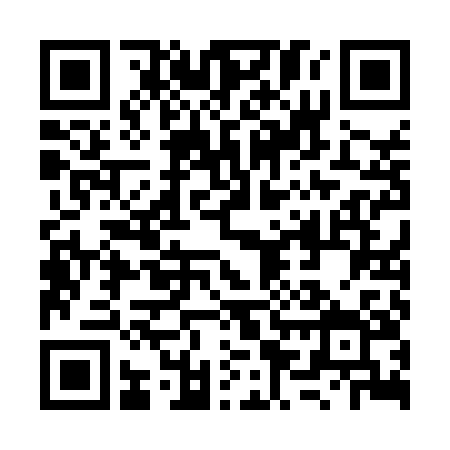 Vídeo 14
7